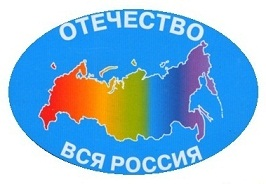 Героям Отечества посвящается
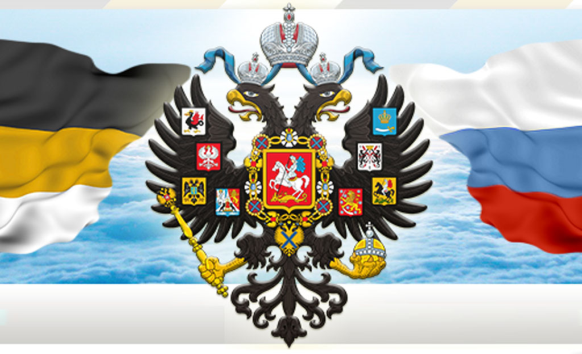 Дмитрий Донской
Великая Отечественная война
Великая Отечественная война
Великая Отечественная война
Великая Отечественная война
Великая Отечественная война
Герой России Сергей Солнечников
Афганистан 1979-1989
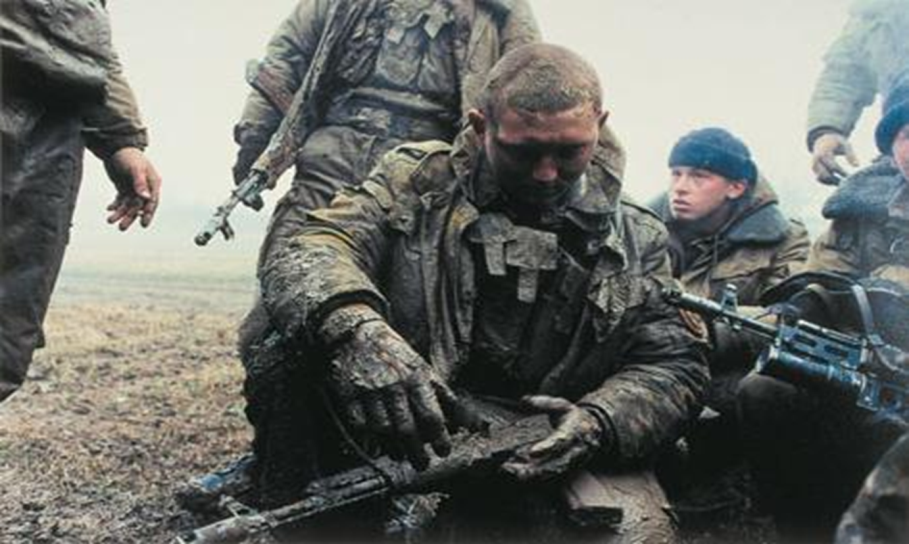 Афганистан 1979-1989
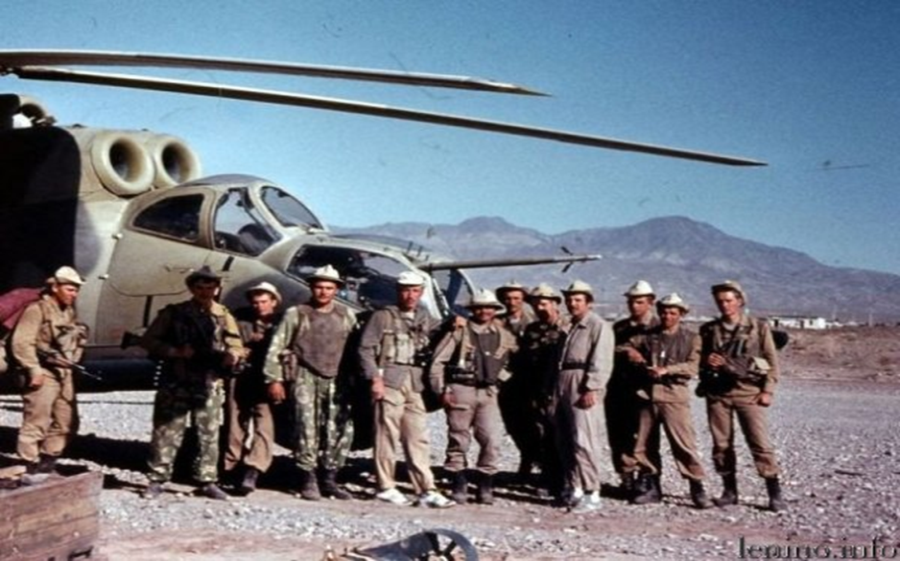 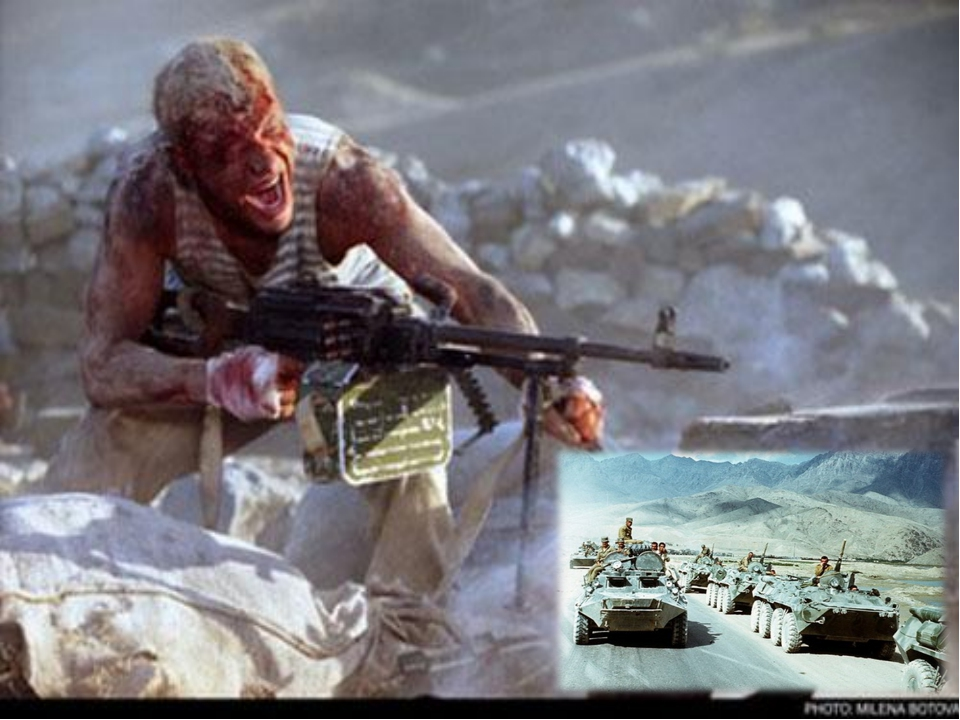 Афганистан 1979-1989
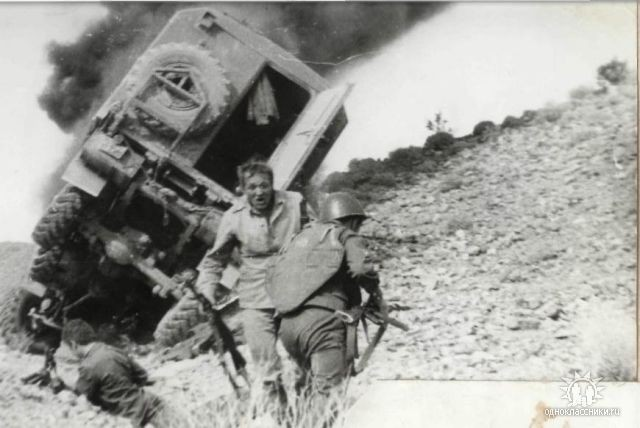 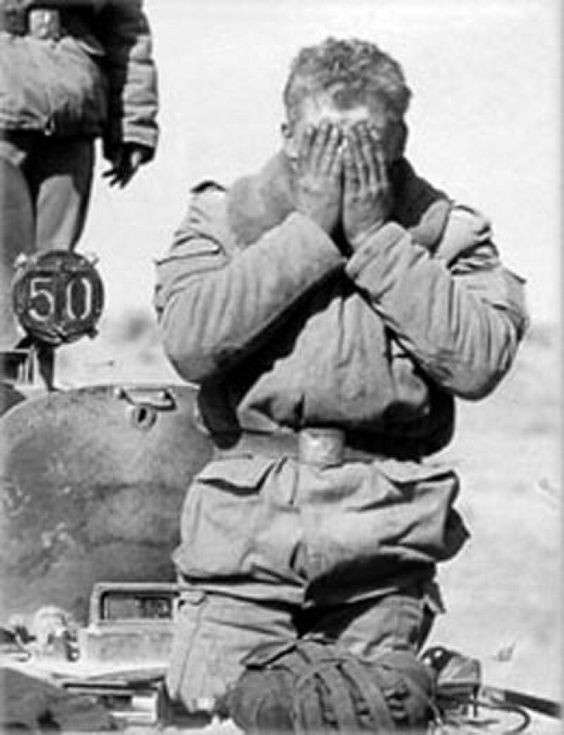 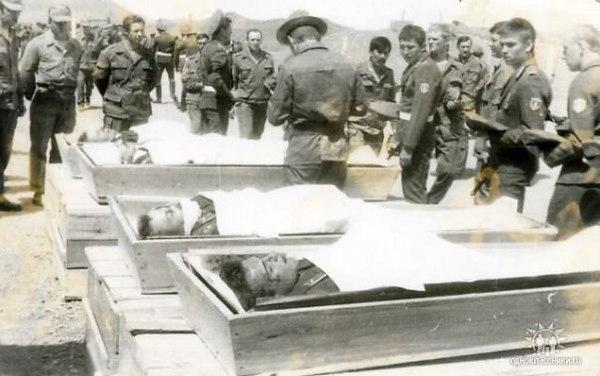 6-я рота десантников
6-я рота десантников
6-я рота десантников
Герой России Роман Филиппов
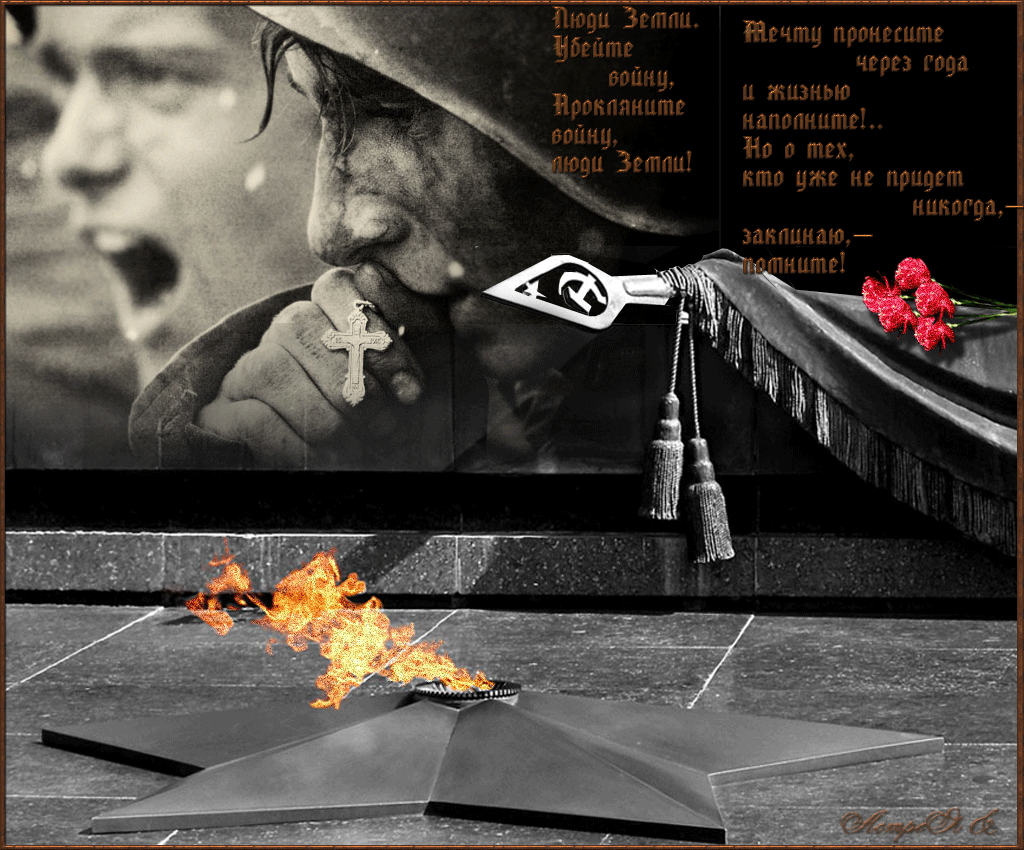 Вечная слава героям!
Вечная память героям!
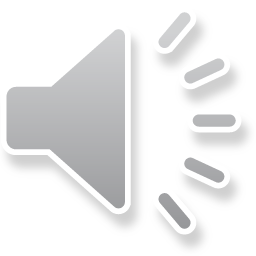